Systems For Success: Setting the Stage for Reflective Practice
Heather M Duncan
Preschool Teacher
South Shore Fine Arts Academy
We can’t control a lot of what happens in our schools as a whole or in our students’ lives, but we CAN control what WE can control…
How can we do it?

STANDARDIZE!
[Speaker Notes: -Especially in Early Childhood, one size fits all should be taboo, but there are times when we don’t need to re-invent the wheel. We can set up action plans for executing our plans just as we do for lessons and other classroom activities.]
Why standardize?
As we begin to standardize systems for ourselves –setting up protocols to use year after year- we are forced to think about how we manage our work and why…
[Speaker Notes: -Teaching for so many years has informed every aspect of my life and impacted it in a positive way.  I’ve spent a lot of time figuring out how to make sure I’m not reinventing the wheel every single year.]
Objectives
At the end of this session you will be able to begin:

planning effective ways to review and reflect on feedback from various sources…

devising a method to identify and set goals…

creating actionable next steps toward reaching those goals
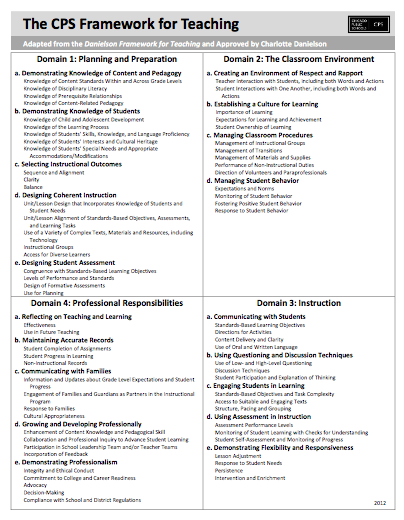 Effective reflection and use of feedback is an excellent way to work toward “Distinguished” ratings in all Domains of The CPS Framework for Teaching, especially Domain 4, Professional Responsibilities!
Reviewing Feedback
Reflect and Learn System

Watch for an email from your administrator
Access the Reflect & Learn system
Read about your observation

CLASS
Watch for an email from OECE
Access your report
[Speaker Notes: This is the hard part to standardize…we have to wait to receive the information we need, but when we get it, we can spring into action.]
Reflecting on feedback
Decide how to record your thoughts
electronically in an application
by hand with written notes

Read the entire item carefully and without distractions

Go back and take notes on:
where you would like to push back
“opportunities” which you will use to improve practice
[Speaker Notes: -Reading and digesting the entire item before trying to respond will help you look at a big picture before deciding which parts to work on.
-Actually recording these ideas is important, it helps us frame our thoughts so that we can decide how to move forward]
Taking notes
Electronically
within the Reflect & Learn system
in a document (MS Word, Pages or Google doc)
in a note-taking app   
Handwritten 
in a designated space like a classroom notebook
in your Reflective Practice Journal
[Speaker Notes: Set a time and place
We used to have Fridays to work on tasks like these, but that’s over.  Depending on how your time is distributed, you can use preps/planning time, the gap between half day classes or time immediately after school.  I try to get it done in the classroom so that I can start using what I learn right away.

Decide how to record your thoughts
-Choose a way to get this done and try it, then try another way the next time.  Decide on a way that works best for you, don’t be afraid to try different things until you find a fit, and conversely don’t be afraid to stick with what works.  A Word doc may work for you, or maybe you prefer a notebook. Do you need a blank page to just jot it all down, or do you want to create a form with spaces for different ideas?  This is also a good time to try the Reflective practice journal from OECE which we will discuss at the end of the session.
I like Google Docs because I can do them on my iPad, personal computer or school computer, even my phone if I want.]
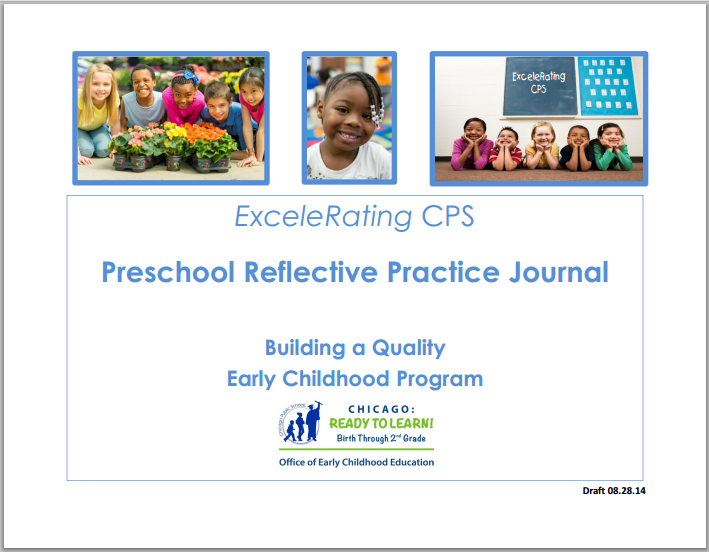 So let’s talk…
How have YOU done it?


How CAN you do it?
[Speaker Notes: Turn and talk OR reflect and jot notes to share]
Identifying “Opportunities”
Look at the feedback & decide:

What’s pressing for my class/team school?

How do I want or need to grow?


Pick one!
[Speaker Notes: Sometimes these will be the same, sometimes not.  Only you can decide what will help you be the best teacher you can be, but trying to spread your focus to too many things seldom results in success.  You can make a list of things to work on, but attack them one at a time.]
Setting Goals
Try the Lululemon method…

“Your VISIONdefines your ideal…and identifies the GOALS you'll need to get there. Through goal setting, you get down to the nitty-gritty of what you need to do - and when you need to do it by – to [reach that] ideal.”
[Speaker Notes: I’ve been trying this outside of work…What’s your vision for yourself or your classroom as it relates to the feedback?  Use that vision to set your goal or goals.]
Setting Goals
Try the Lululemon method…
Your vision:
provides focus
helps you discover your personal path

Your goals:
inspire you to do the work
excite and even scare you
are specific, measurable and written in the present tense
So let’s talk…
How have YOU done it?


How CAN you do it?
Choosing Next Steps
You know your goal, so…

What do you need to do to reach it?  

How will you know when you have?
[Speaker Notes: Make a list or an outline.  If you need serious visuals make a chart or a vision board. Set an end date when you’ll do a check in.]
Taking the steps
Take a few days to do research and collect resources, then:

Make a plan and carefully execute it…
choose a start date
add it to your lesson plans
OR…
Just DO it!
[Speaker Notes: Do you need to improve feedback loops?  Want to punch up your small groups?  Could your lesson plans use a link to standards?  Ask colleagues, use Pinterest or just Google keywords related to your goal.  Take something that appeals to you or that you can do immediately and do it!]
So let’s talk…
How have YOU done it?


How CAN you do it?
Staying the course
Collect resources

Review your goals

Revise the goals

Repeat
[Speaker Notes: Review your goals at the end date

If necessary, revise the goals

Repeat from the beginning]
So let’s talk…
How have YOU done it?


How CAN you do it?
Now what?
?
[Speaker Notes: Let’s take a look at what the OECE suggests…]